Не с существительными
Подготовила учитель Желтова О. А.
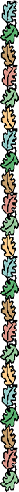 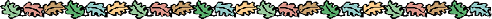 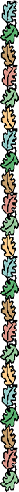 Компьютер 
компьютерщик 
компьютерный 
компьютеризировать
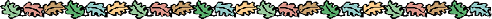 Распределительный  диктант
Не  годовать,	невежа, невежда, неправда, невнимание, не  выучить,  не  расслышать
ЛОВИ ОШИБКУ!
НЕГОДОВАТЬ
Проверка
Мыслительный лист
Словарная работа
Невежа, невежда вед – «ведать», «знать».

           В современном русском языке 
«невежа» значит «грубиян»,

«невежда»- «несведущий», «необразованный человек».
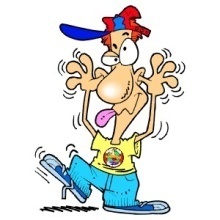 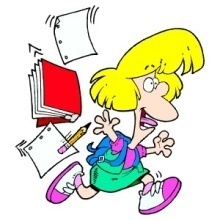 Исследовательская работа
Невежа
Неправда (ложь)
Не правда, а ложь.
НЕТ
ДА
Пиши слитно
Можно заменить синонимом или
близким по значению выражением
ДА
Пиши слитно
Удачи в учёбе!